GENER
TALLER
nenes a partir de 7 anys
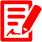 Amb inscripció prèvia
Divendres 26 de 18 a 19.30 h
La Mia es fa gran: 
per saber-ne més sobre la pubertat de les nenes
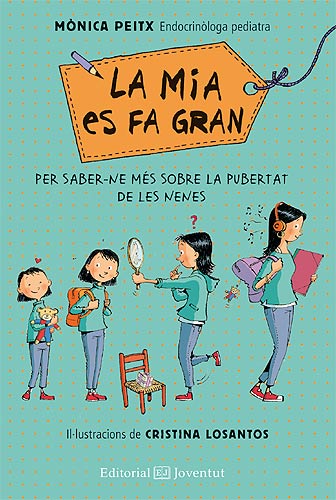 a càrrec de les autores del llibre, 
la Dra. Mònica Peitx, endocrinòloga pediatra 
i la il·lustradora Cristina Losantos
Biblioteca Ramon Fernàndez Jurado. Bisbe Urquinaona, 19-21. Tel. 93 636 96 97. b.castelldefels@diba.cat; biblioteca@castelldefels.org; www.bibliotecarfjcastelldefels.org
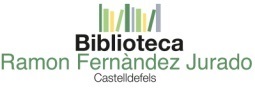 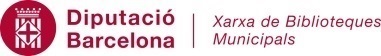 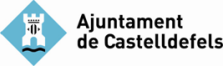